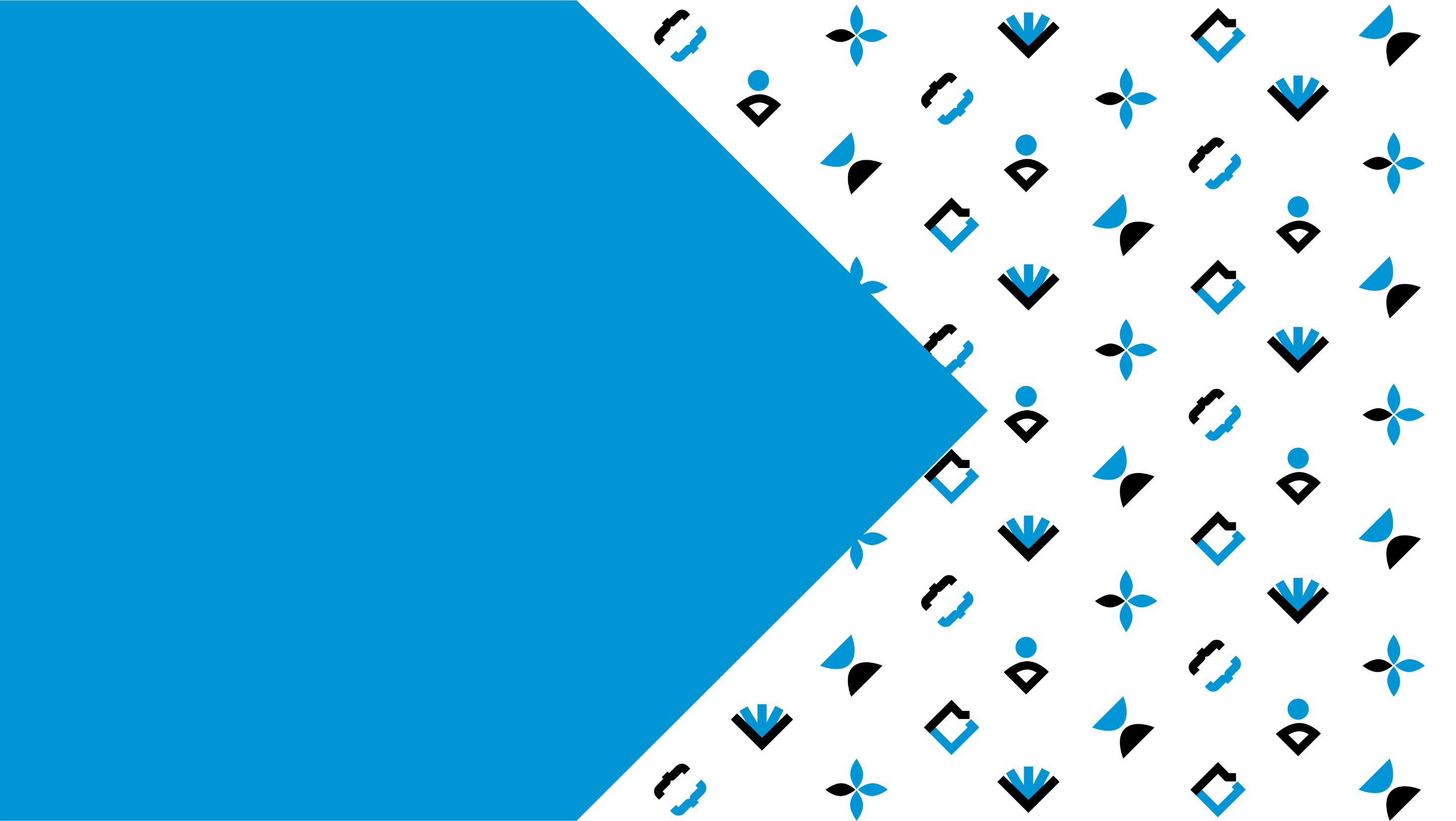 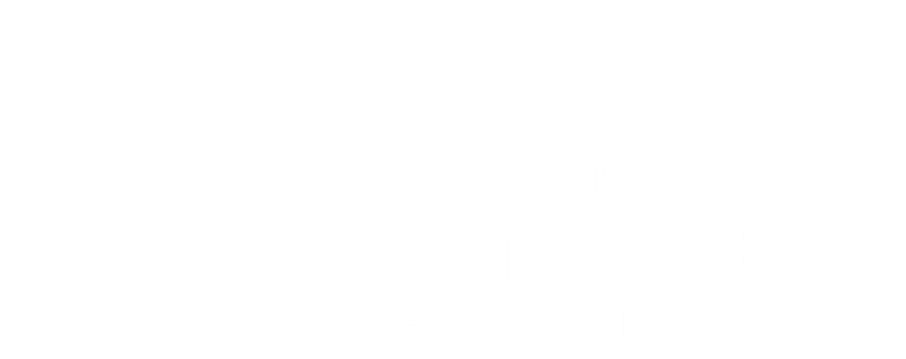 ОКТЯБРЬ 2023 г.
ОТЧЕТ 
ПО КОНТРОЛЮ НАЛИЧИЯ У ОБУЧАЮЩИХСЯ СФОРМИРОВАННЫХ РЕЗУЛЬТАТОВ ОБУЧЕНИЯ ПО РАНЕЕ ИЗУЧЕННЫМ ДИСЦИПЛИНАМ (МОДУЛЯМ). 
 (СОСТАВЛЕНО ПО РЕЗУЛЬТАТАМ ПРОВЕДЕННОГО ТЕСТИРОВАНИЯ ОБУЧАЮЩИХСЯ)
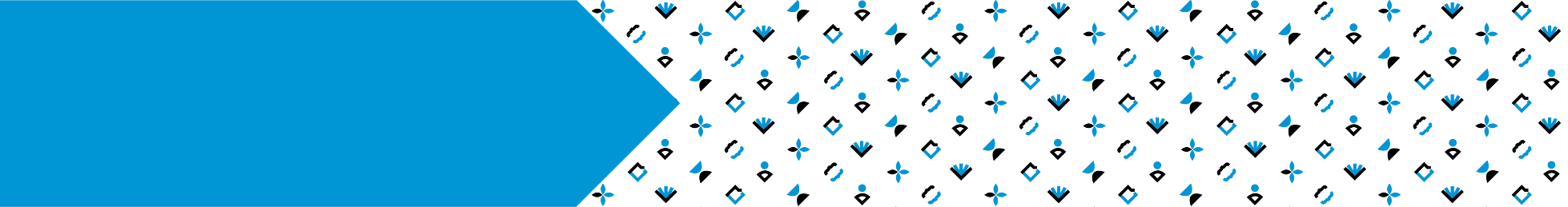 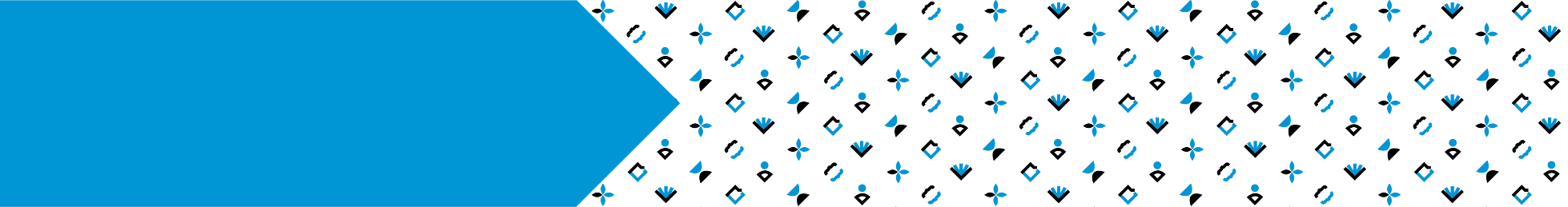 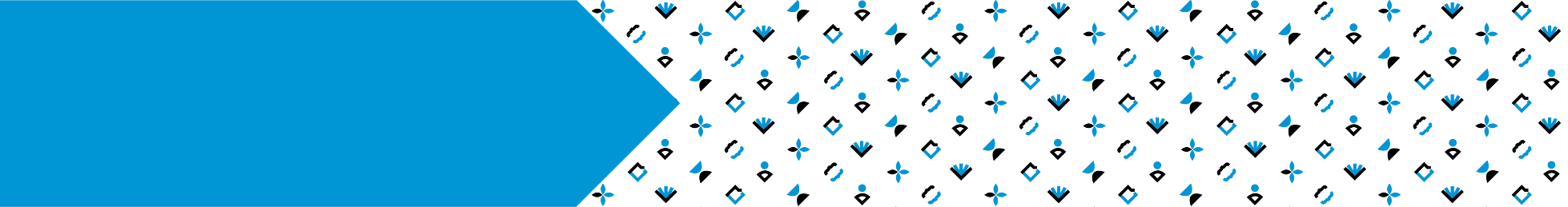 ОБЩАЯ ИНФОРМАЦИЯ
В соответствии с планом работы по организации и проведению внутренней независимой оценки качества образования в КГУ на 2023-2024 учебный год, через 6 месяцев после завершения изучения дисциплин,  
по которым в 2022-2023 уч.г. проведен входной контроль подготовленности обучающихся в начале изучения дисциплины (модуля),  Управлением образовательной деятельности проведен контроль наличия у обучающихся сформированных результатов обучения 
по ранее изученным дисциплинам (модулям).
Контроль проводился в форме тестирования
 с применением дистанционных технологий в Microsoft Forms на платформе Microsoft Teams. 
Общая численность обучающихся, составила 156 чел.
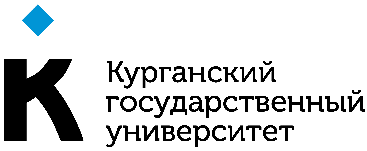 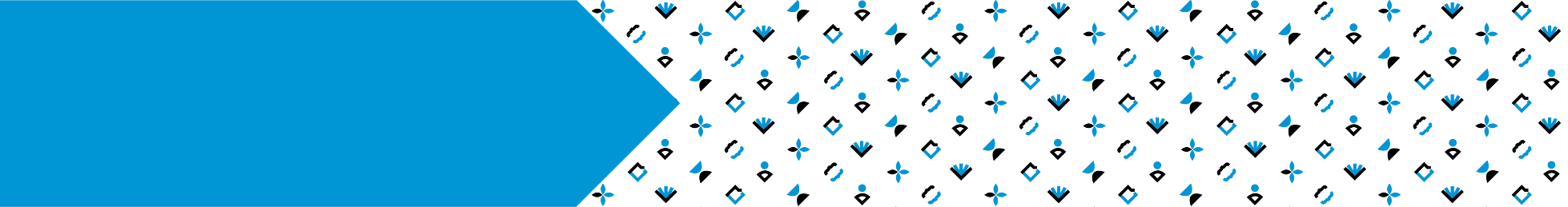 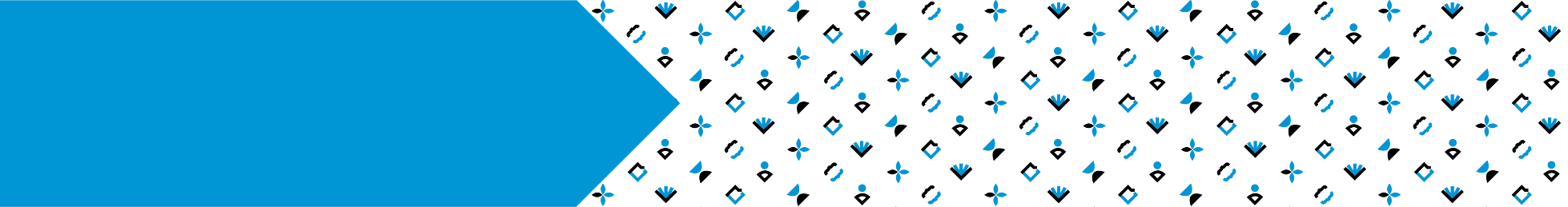 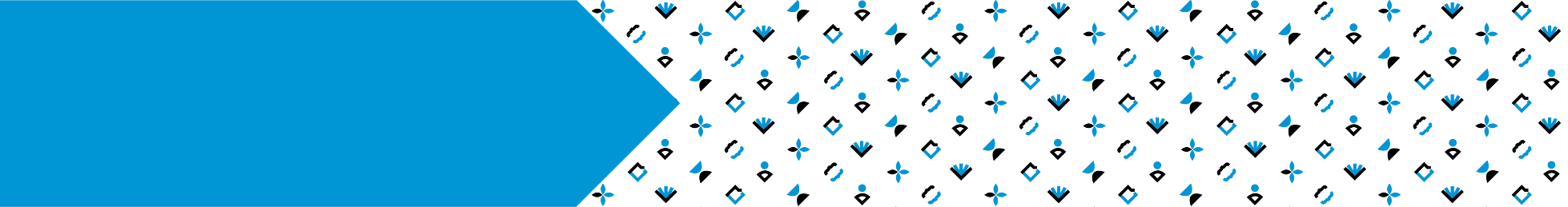 Информация по проведенному контролю наличия у обучающихся сформированных результатов обучения
Входной контроль в 2022-2023 уч.г. 
и контроль наличия у обучающихся сформированных результатов обучения в 2023-2024уч.г.  
по общепрофессиональной дисциплине «Русский язык делового общения» 
проведены среди обучающихся 2022 года поступления.
Для тестирования выборочно были определены по одной группе от каждого института.
Общая численность обучающихся  по входному тестированию составила 102 чел.
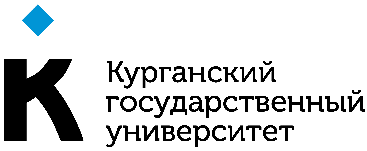 Общая численность обучающихся  по контролю сформированных результатов  обучения составила 74 чел.
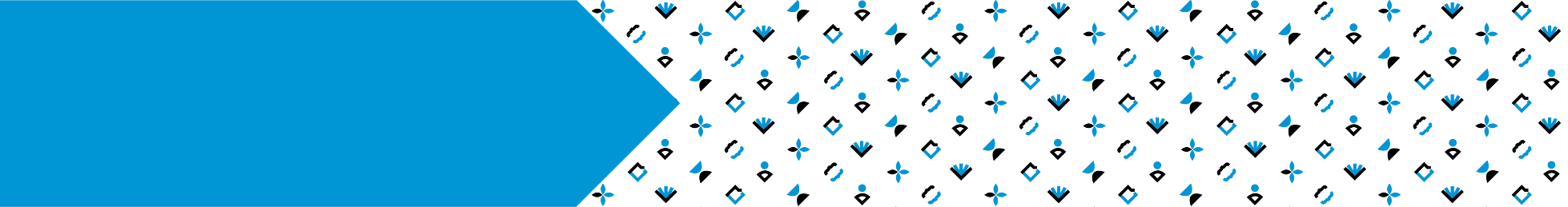 Результаты входного контроля в 2022-2023 уч.г. 
и контроля наличия у обучающихся 
сформированных результатов обучения в 2023-2024 уч.г.
по дисциплине «Русский язык делового общения», баллы
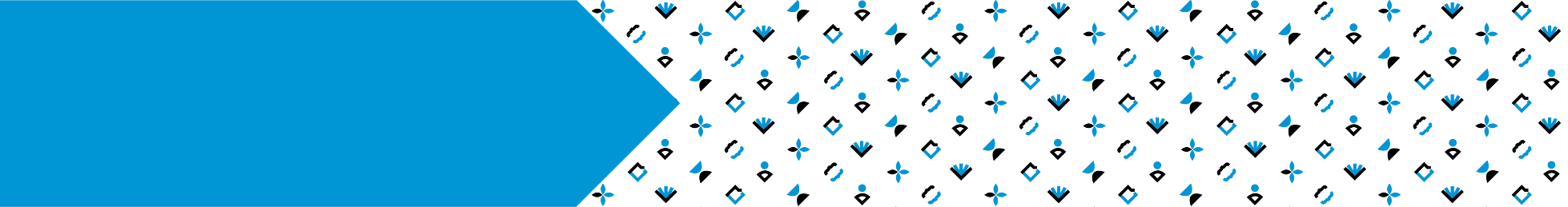 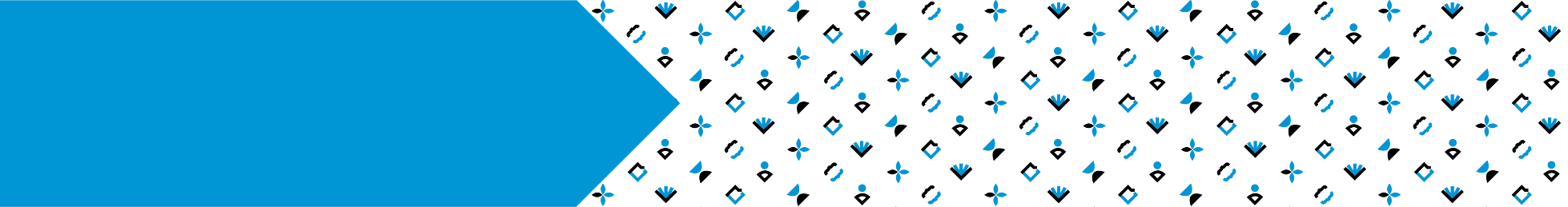 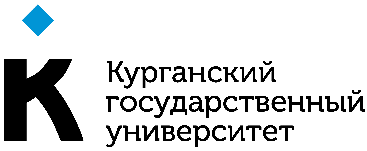 Информация по контролю наличия у обучающихся сформированных результатов обучения
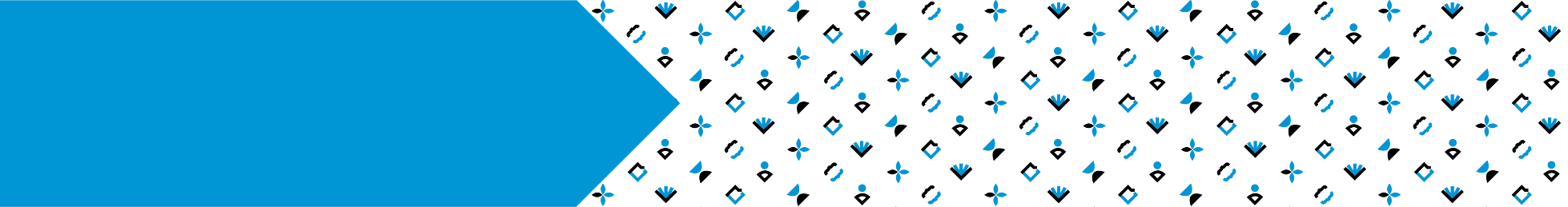 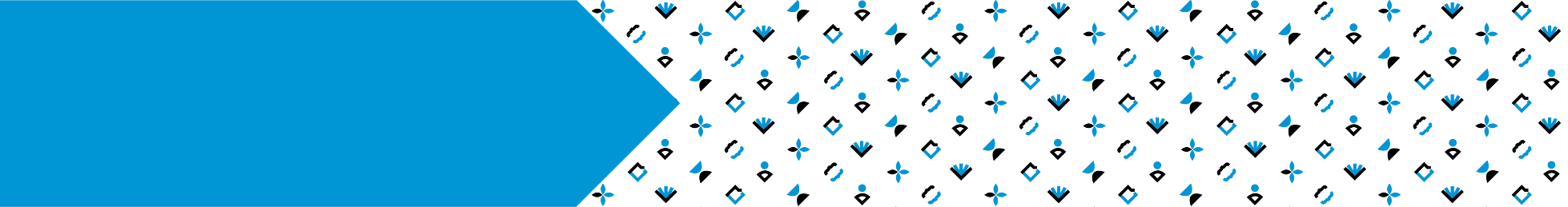 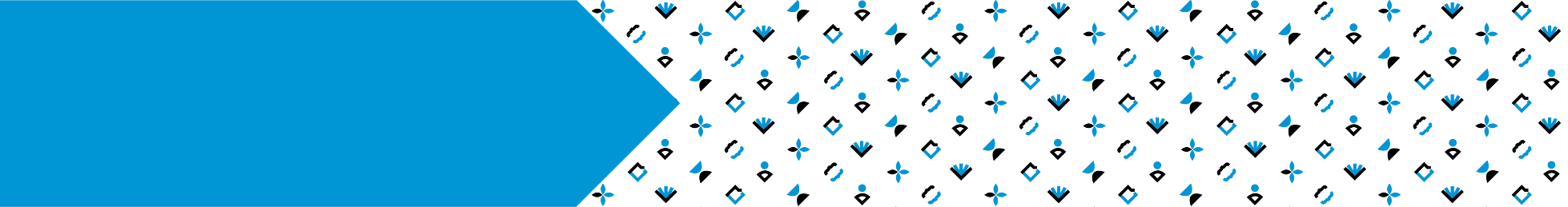 Входной контроль в 2022-2023 уч.г. и контроль наличия у обучающихся сформированных результатов обучения в 2023-2024уч.г. по профильным дисциплинам проведен среди обучающихся 2020 года поступления. 
Для тестирования выборочно были определены по одной дисциплине  и группе от каждого института.
Общая численность обучающихся прошедших входное тестирование составила 82 чел.
Общая численность обучающихся прошедших тестирование 
по контролю сформированных результатов обучения составила 82 чел.
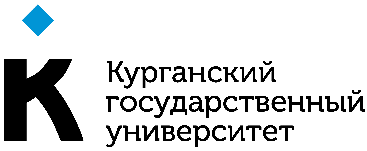 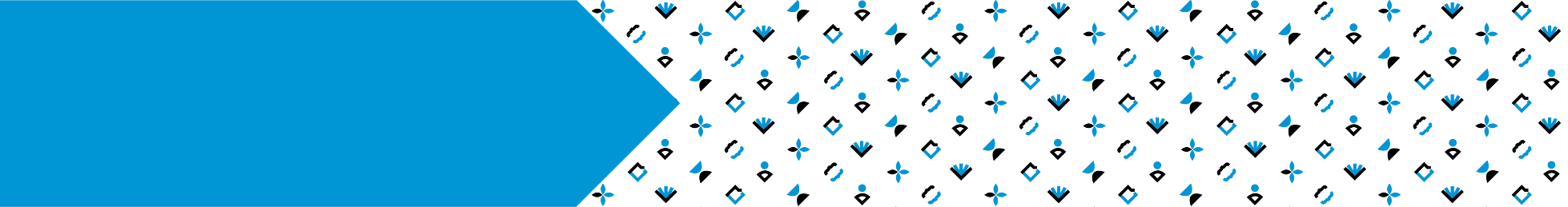 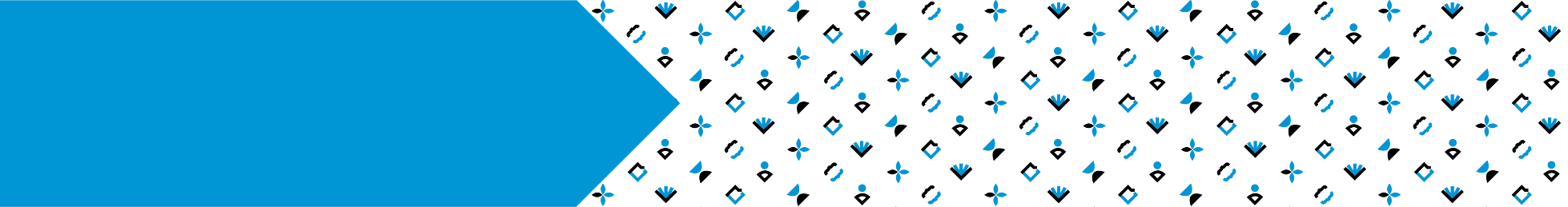 Результаты входного контроля в 2022-2023 уч.г. 
и контроля наличия у обучающихся 
сформированных результатов обучения в 2023-2024 уч.г.
по  профильным дисциплинам , баллы
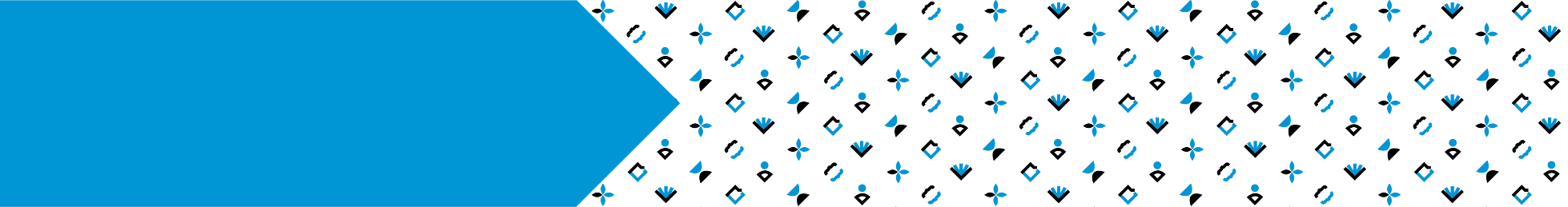 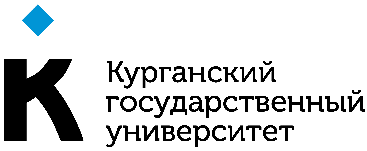 Средний балл входного контроля в 2022-2023 уч.г. 
и контроля наличия у обучающихся 
сформированных результатов обучения в 2023-2024 уч.г. по  профильным дисциплинам , баллы
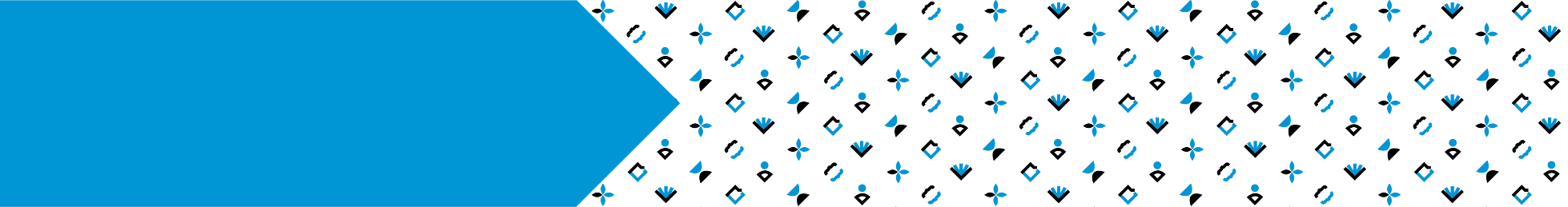 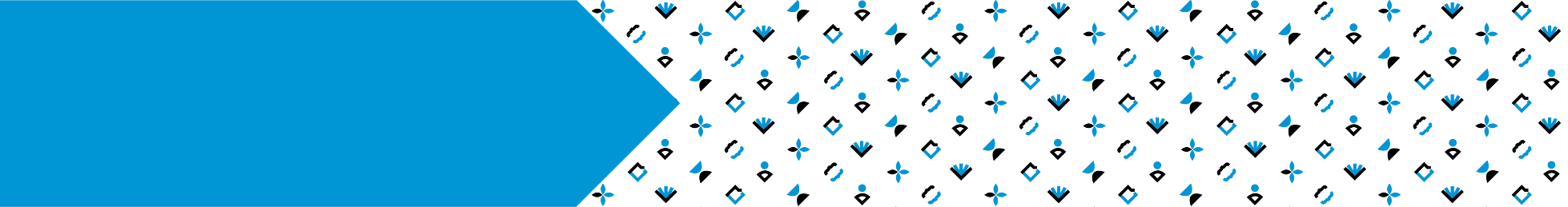 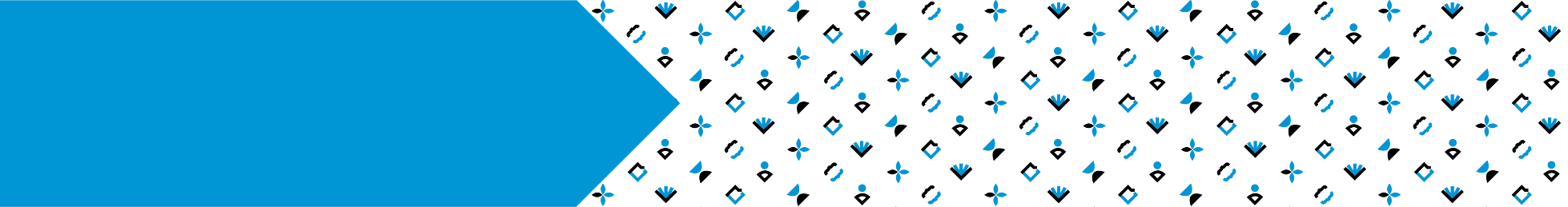 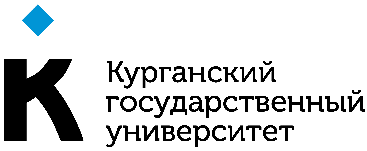